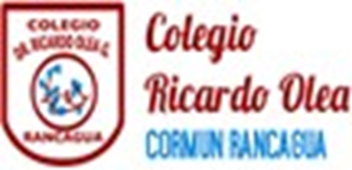 EMOJIS DE LAS EMOCIONES
¿Cómo te sientes hoy?
¿Cómo te has sentido últimamente?
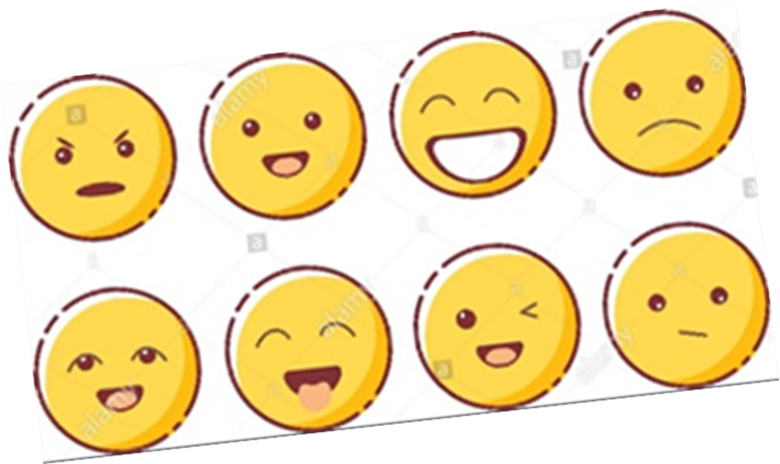 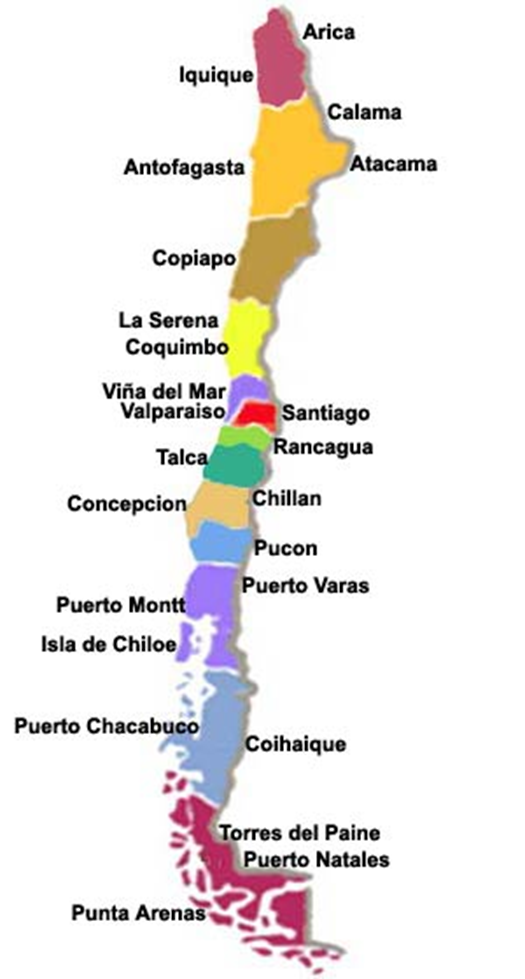 El mapa de Chile

El mapa de chile, es largo y angosto el cual está compuestos por 16 regiones, unas de las mas importantes de estas es la capital de Chile llamada Santiago y la región en la que vivimos nosotros llamada Libertador General Bernardo O'Higgins.
Identifica el mapa de chile
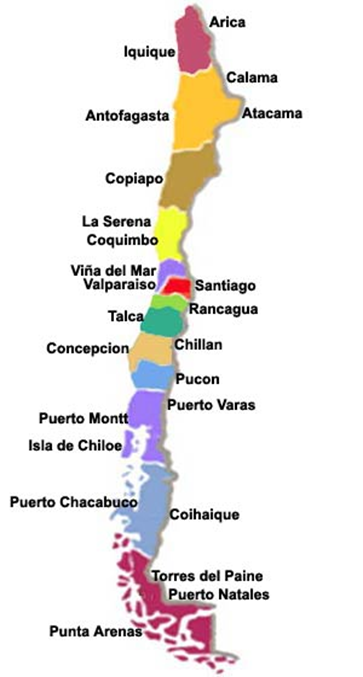 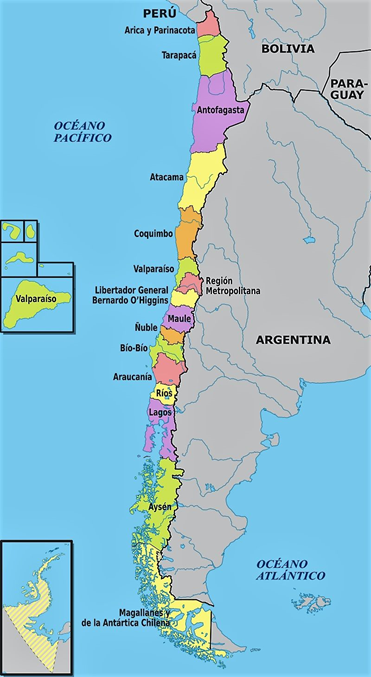 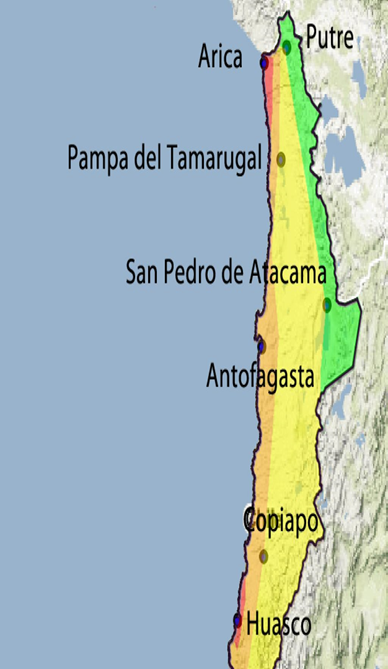 Indica la capital de chile y nuestra región en la que vivimos